SinusitisSeptember 2014Pediatric Continuity Clinic CurriculumCreated by: A Thambundit
Objectives
Describe clinical criteria for Diagnosis of Acute Bacterial Sinusitis (ABS)
Understand the pathophysiology and complications of ABS 
Learn to recognize ABS in order to initiate prompt treatment
Discuss treatment options for ABS
Review current guidelines
Case #1
A 4 yo girl presents to the clinic with rhinorrhea and daytime cough for the past 2 weeks. She has been afebrile but has had decreased appetite and energy level. She has no sick contacts at home but does attend daycare. Physical exam revealed clear rhinorrhea and cough. Otherwise, the remainder of the exam was unremarkable. 
What is the diagnosis based on clinical presenting symptoms ?
Viral URI
Nasal obstruction and discharge +/- sore throat
Clear, watery discharge becomes thick and mucoid, then colored and opaque
Hoarseness and cough
Fever more common in children <8 yo
Resolves in 1 to 2 days
Clinical course lasts 5-10 days
Symptoms peak day 3 to 5
<10% have symptoms for >10 days
Acute Bacterial Sinusitis
Affects ~1% of children each year
2 most common predisposing factors
Viral upper respiratory tract infection (~80% preceded by viral URI)
Allergy
3 courses of illness:
[Speaker Notes: Nighttime cough – postnasal drip or reactive airway disease]
Back to Case #1….
A 4 yo girl presents to the clinic with rhinorrhea and daytime cough for the past 2 weeks. She has been afebrile but has had decreased appetite and energy level. She has no sick contacts at home but does attend daycare. Physical exam revealed clear rhinorrhea and cough. Otherwise, the remainder of the exam was unremarkable. 
What is the diagnosis ?
Answer: Acute Bacterial Sinusitis
Case #2
A 6 yo boy presents to the clinic with 4 day history of fever (T 39°C) and thick, yellow nasal discharge. He has been complaining of headache and has not eaten or drank much. Mother has been giving Tylenol per instructions from PAH. She states that the fever improves but will go back up before the next dose of medication is due. 
What is the diagnosis ? 
Should you get imaging to confirm your diagnosis ? 
When is it appropriate to obtain imaging and what imaging options are available ?
Case #2
A 6 yo boy presents to clinic with 4 day history of fever (T 39°C) and thick, yellow nasal discharge. He has been complaining of headache and has not eaten or drank much. Mother has been giving Tylenol per instructions from PAH. She states that the fever improves but will go back up before the next dose of medication is due. 
Dx: Severe Acute bacterial sinusitis (ABS) 
No imaging! Remember…ABS is a CLINICAL diagnosis
CT scan and/or MRI with contrast of paranasal sinuses indicated in child suspected of having orbital or CNS complications of ABS
Pathophysiology
Obstruction of sinus ostia
                         
Decreased mucociliary clearance
                         
Development of viscous secretions

promotion of conditions for bacterial growth
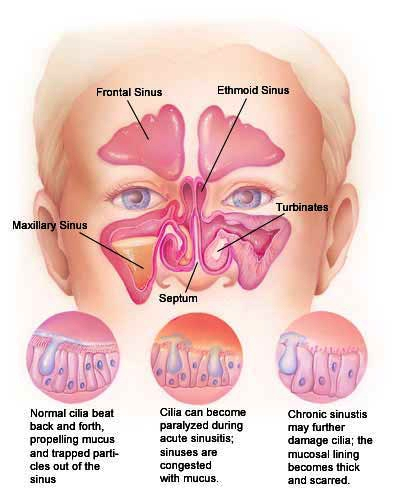 Acute Bacterial Sinusitis
[Speaker Notes: Because the mucosa of the sinuses is directly continuous with the mucosa of the nasal cavity, inflammation of the sinus mucosa is common during a viral upper respiratory tract infection.]
Complications
Extracranial
Periorbital inflammatory edema
Subperiosteal abscess
Orbital cellulitis
Orbital abscess
Intracranial
Subdural empyema
Brain abscess
Meningitis
Venous sinus thrombosis
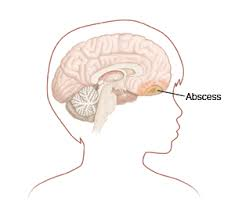 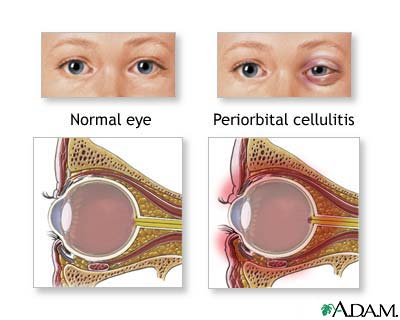 [Speaker Notes: Trials of antibiotic therapy have not been powered to assess whether treatment with antimicrobial agents reduces the rate of complications.]
Role of Imaging
NOT recommended in patients with uncomplicated infection due to LOW SPECIFICITY
Imaging studies cannot distinguish inflammation caused by viruses from that caused by bacteria.
Similar abnormalities seen in those with viral URI vs ABS
Diffuse opacification
Mucosal swelling
Air-fluid levels
Indicated in child suspected of having orbital or CNS complications of ABS
[Speaker Notes: A high frequency of abnormal findings has consistently been reported for sinus imaging in patients with uncomplicated viral upper respiratory tract infection. For example, in a study in which CT was performed in young adults 48 to 96 hours after the onset of a common cold,16 abnormal findings (consistent with mucosal inflammation) in the paranasal sinuses were reported in more than 80% of patients.]
Imaging: CT vs. MRI
CT scan 
= preferred imaging
Better at picking up orbital complications
Speed 
Readily available
Radiation exposure
MRI with contrast 
= more sensitive
Better at picking up intracranial complications
Takes longer
Requires sedation in young kids
No radiation
Current recommendations 
CT scan 
MRI with contrast preferable over CT scan in: 
young adolescents with suspected intracranial complications and no required sedation
Persistent clinical concern 
CT scan reveals incomplete information
[Speaker Notes: Trials of antibiotic therapy have not been powered to assess whether treatment with antimicrobial agents reduces the rate of complications.]
Case #3
A 9 yo girl with history of allergic rhinitis presents for evaluation of runny nose, daytime cough, and low grade fever for the past 11 days. She presented 3 days ago and you recommended supportive treatment for suspected viral URI. Mother states that her fever has improved but she still has runny nose and cough. You diagnose the patient with acute bacterial sinusitis. 
What type of ABS does the patient have ?
What is your recommendation for treatment ?
If antibiotics, what is first line ? 
What are the top 3 (non-viral) pathogens responsible for her illness ?
Case #3
What type of ABS does the patient have ?
Persistent ABS

What is your recommendation for treatment ?
Outpatient observation for 3 days OR
Prescribe antibiotic therapy

If antibiotics indicated, what is first line ? 
Amoxicillin +/- Clavulanate

What are the top 3 (non-viral) pathogens responsible for her illness ?
S. pneumoniae
H. influenza
M. catarrhalis
To Treat or not to treat ABS ?
In severe ABS, a temp >39°C and purulent discharge for >3 consecutive days likely indicates bacterial infection
In worsening ABS, biphasic course not consistent with steady improvement seen in viral URI
In uncomplicated persistent ABS, consider on case by case basis with parents weighing symptom severity, recent antibiotic use, cost of antibiotics, ease of administration 
Symptoms can improve on their own
Risk of suppurative complication is low
Benefits vs Risk of antibiotic (side effects: diarrhea, rash)
1st line treatment
Treatment Length
10-14 days or 
7 additional days after the day the symptoms resolved
Susceptibility and Resistance

10-50% of S. pneumoniae are nonsusceptible to penicillin

10-40% of H. influenzae and ~100% of M. catarrhalis are B-lactamase positive
Special considerations
Ceftriaxone IV or IM (50 mg/kg dose) 
Can’t tolerate PO or vomiting 
All 3 pathogens have susceptibility of 95-100%
Can complete course with oral antibiotics if improvement seen at 24 hour. If not, continue parenteral therapy
Cefdinir, Cefuroxime, Cefpodoxime
Late/Delayed/Type I hypersensitivity to PCN
S. pneumoniae has 60-75% susceptibility
H. influenzae has 85-100% susceptibility
In patients <2 yo and type I hypersensitive, can use
Clindamycin or Linezolid with Cefixime
Levofloxacin
Antimicrobial Agents Used in the Treatment of Sinusitis in Children
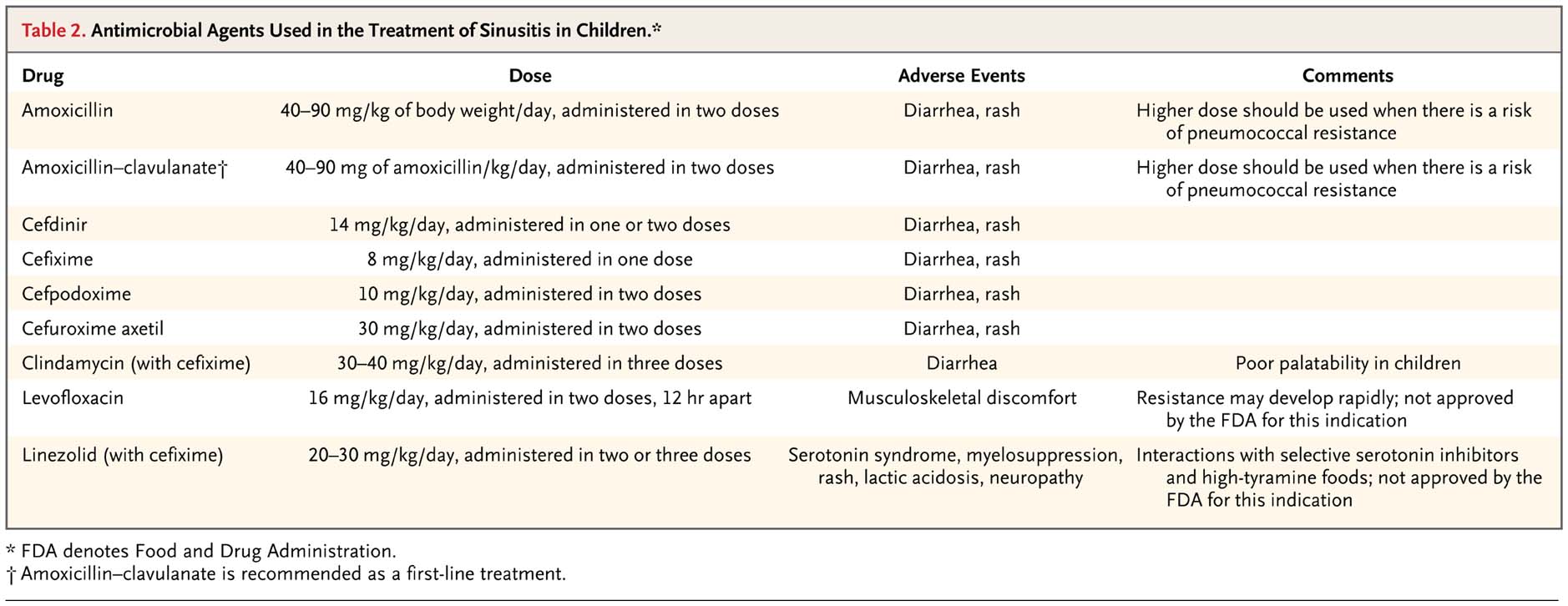 If there is worsening symptoms or failure to improve within 72 hours…
Reassess patient
Confirm diagnosis of ABS
Start antibiotics if patient was being observed or
Change antibiotics if patient already being treated with antibiotics
Adjuvant Therapy
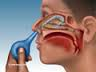 Intranasal glucocorticoids
Significant improvement in adults
No good RCT’s in children
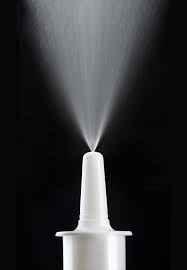 Nasal saline irrigation
1 study showed improvement in nasal airflow c/w patient treated with antibiotics and decongestants only
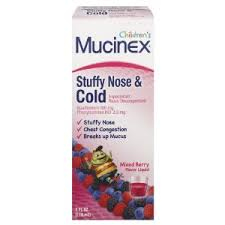 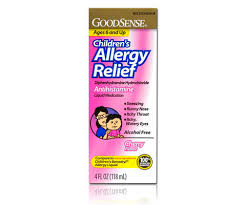 Decongestant, Mucolytic, Antihistamine
Data insufficient 
Antihistamines should not be used as primary tx for ABS
Conclusion
Acute bacterial sinusitis in children commonly follows a viral upper respiratory infection.
Sinusitis in children has three predictable patterns of presentation: persistent, severe, and worsening symptoms.
The diagnosis of acute bacterial sinusitis should be made on the basis of the history per clinical guidelines provided, generally without the use of imaging studies.
Although the optimal duration of therapy is not known, a course of 10 to 14 days is adequate in most patients.
Amoxicillin+/- clavulanate should be considered as the first-line treatment for sinusitis in children.
Confounding illnesses, existence of intracranial or orbital complications, recent treatment with antibiotics within the past 1 month, and local resistance pattern are important in determining low vs high dose treatment
Neither antihistamines nor decongestants are recommended because they are unlikely to be of benefit and may have adverse effects.
PREP Question
The mother of a 4-year-old boy brings him into your office for evaluation of nasal congestion that has persisted over the last 4 weeks. He has been previously healthy and had no fevers during the course of this complaint. His appetite and activity level are normal. He has some difficulty sleeping at night due to the stuffy nose. His growth has been normal. Physical examination reveals unilateral purulent nasal discharge that is malodorous. Of the following, the BEST next step is
	A. computed tomography of the sinuses 
	B. nasal irrigation with saline 
	
	D. oral antibiotics 
	E. otolaryngology referral
C. nasal speculum examination
PREP Question
A 6-year-old boy who has moderate persistent asthma has experienced more frequent asthma symptoms as well as nasal congestion and headaches for the past 4 weeks. Recently, he went to the dentist because of upper tooth pain, but the dentist stated his examination findings were normal, and there was no evidence of dental caries. Of the following, the MOST likely cause for the boy’s symptoms is
A. allergic rhinitis

C. migraine headache 
D. nonallergic rhinitis 
E. viral upper respiratory tract infection
B. bacterial sinusitis
[Speaker Notes: The combination of nasal congestion, headaches, worsening asthma control, and upper tooth pain described for the boy in the vignette is concerning for acute bacterial sinusitis. General expert consensus recommends that symptoms should persist longer than 7 to 10 days to make this diagnosis. Other signs and symptoms of sinusitis include purulent nasal discharge, fever, facial pressure or congestion, anosmia, halitosis, cough, otalgia, and fatigue.
Allergic rhinitis can be a risk factor for an asthma exacerbation or acute sinusitis, but discolored rhinorrhea and tooth pain are not consistent with uncomplicated allergic rhinitis. Primary headache disorders such as migraines often result in head and sinus pain. If initial antibiotic treatment does not improve suspected sinus symptoms in a patient whose complaint is headache or pressure, consideration should be given to sinus imaging such as computed tomography scan. Nonallergic rhinitis is more common than allergic rhinitis in children and may result in symptoms that are similar to allergic rhinitis. Common causes of nonallergic rhinitis include gustatory rhinitis, vasomotor rhinitis (due to irritants such as cold air and strong odors), and nonallergic rhinitis with eosinophilia. The lack of a specific irritant associated with nonallergic rhinitis makes this unlikely for this boy. Viral upper respiratory tract infections can result in the symptoms described in this vignette, but symptoms persisting past 1 to 2 weeks are unlikely in these infections.]
References and Future Reading
DeMuri GP, Wald ER. Acute Bacterial Sinusitis in Children. N Engl J Med 2012;367:1128-1134
Wald ER et al. Clinical practice guideline for the diagnosis and management of acute bacterial sinusitis in children aged 1 to 18 years. American Academy of Pediatrics. Pediatrics. 2013 Jul;132(1):e262-80
DeMuri GP and Wald ER. Pediatr Rev. 2013 Oct;34(10):429-37;